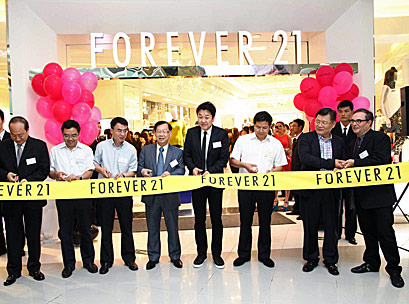 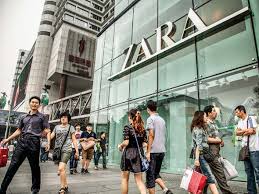 中国的快时尚
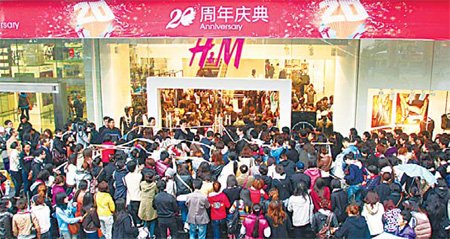 安晓云
Emily Lisanti
2015年12月10日
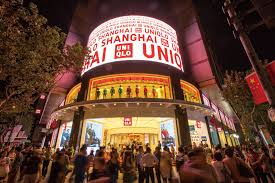 什么是快时尚？
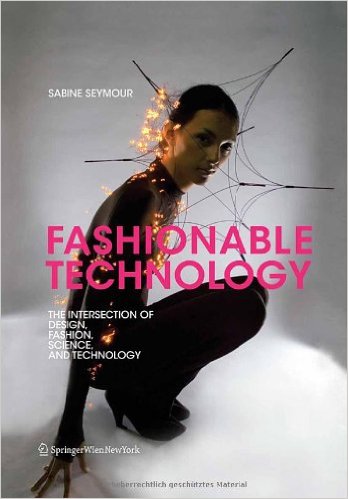 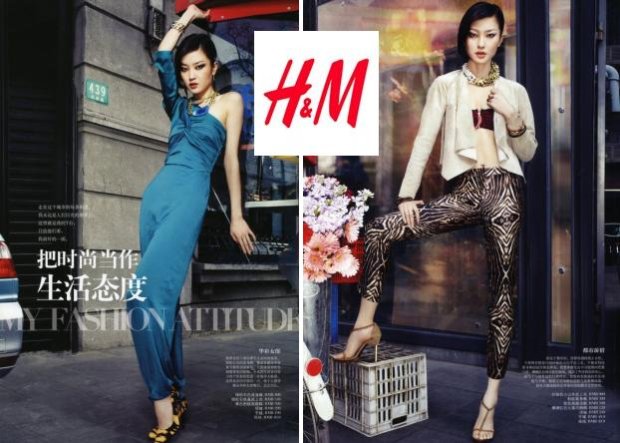 快时尚和时尚的差别
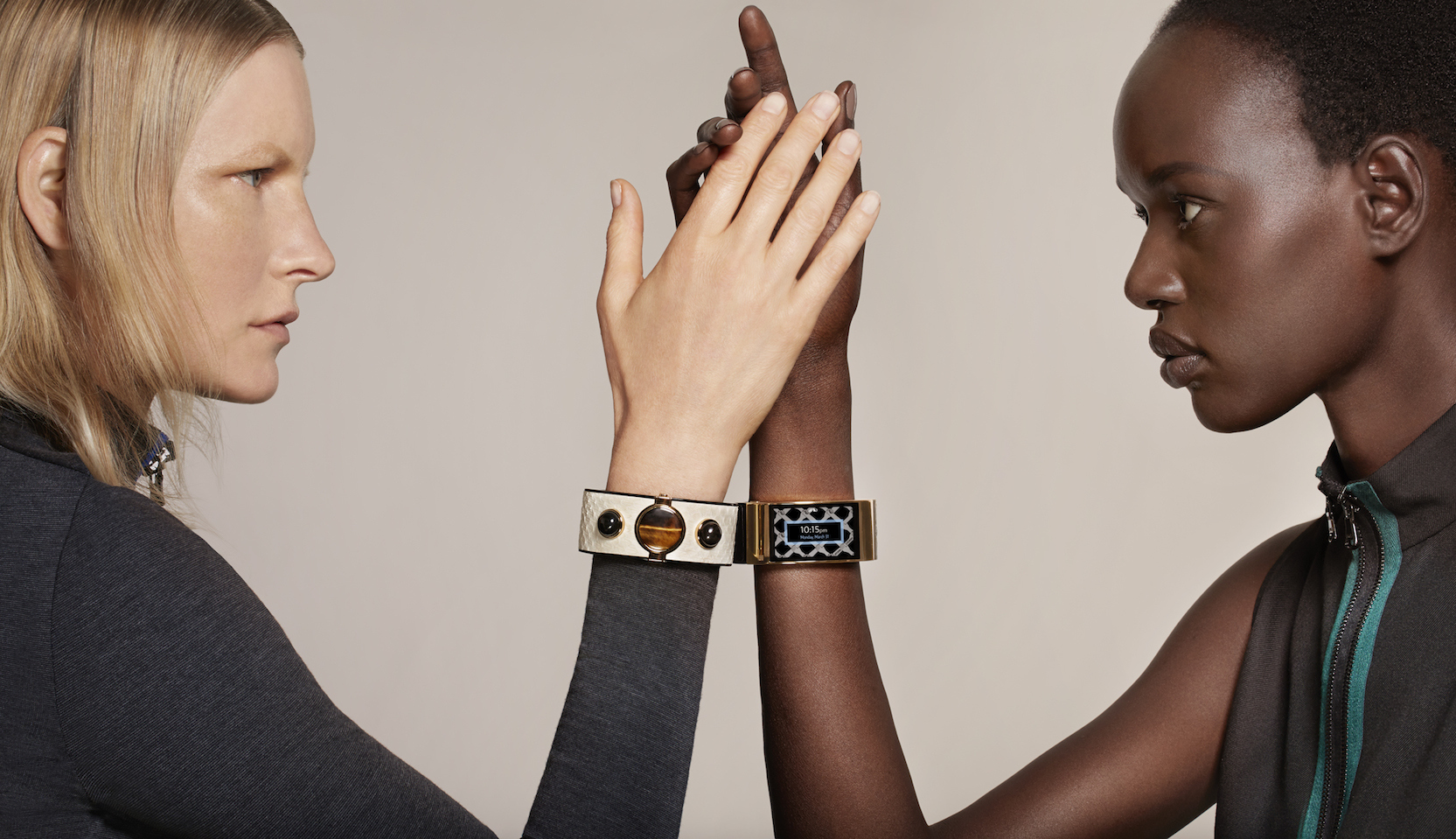 在中国有名的快时尚公司
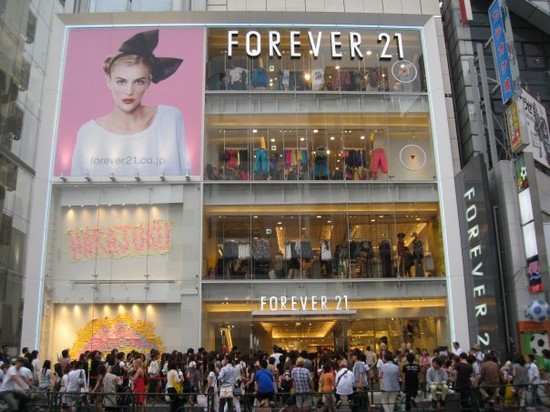 飒拉(Zara) 
H&M 
永远21 （Forever 21）
优衣库（Uniqlo ）
快时尚产品的优点
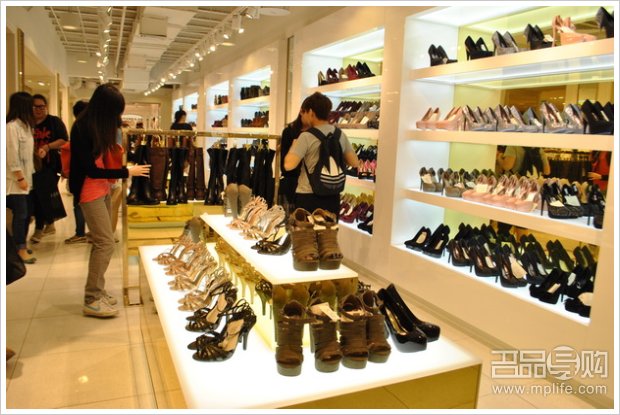 价格便宜
设计迅速
流行趋势
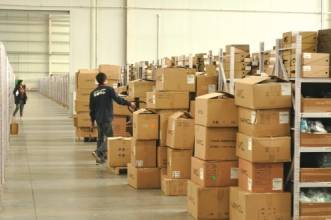 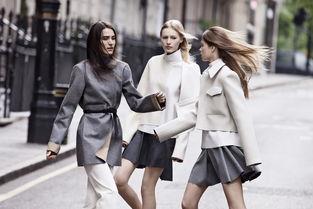 快时尚产品的特色
飒拉：西班牙，黑／白，质量佳，价格偏高， 18-40岁，78间
H&M ：瑞典，价格便宜，质量中高等，正式／非正式，15-40岁，280间
永远21 ：美国，质量中等，样式年轻，五彩缤纷，18-24岁，价格便宜 ，12间
优衣库：日本，价格偏高，质量佳，正式／非正式，25-45岁，356间
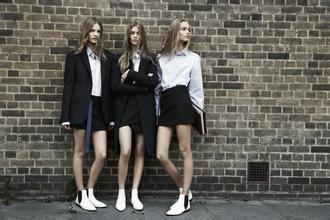 快时尚对中国的影响
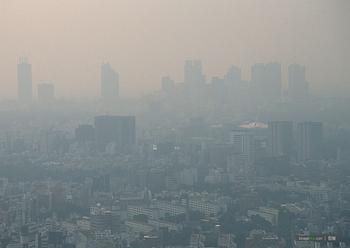 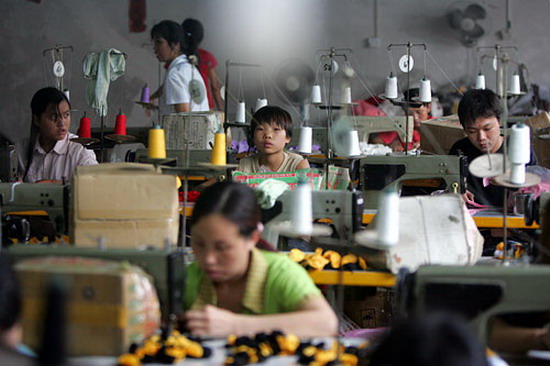 中国文化
中国老百姓
中国自然环境
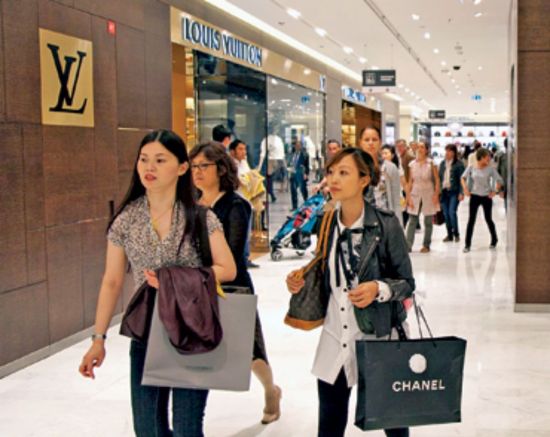 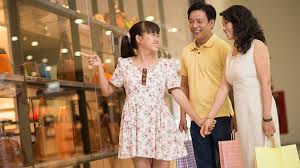 快时尚公司的未来计划
二线城市：昆明，苏州，长春，等等
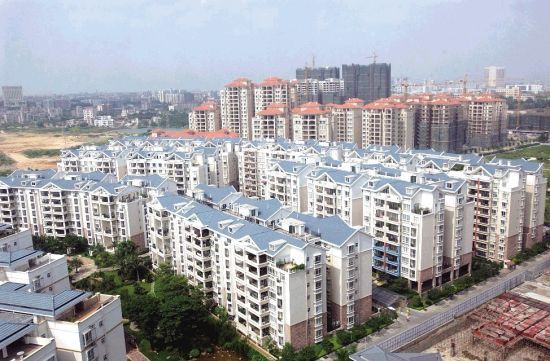 三线城市：大同，西宁，兰州，等等
结论
解决难题：污染，童工等等
建立“真正”的中国快时尚公司
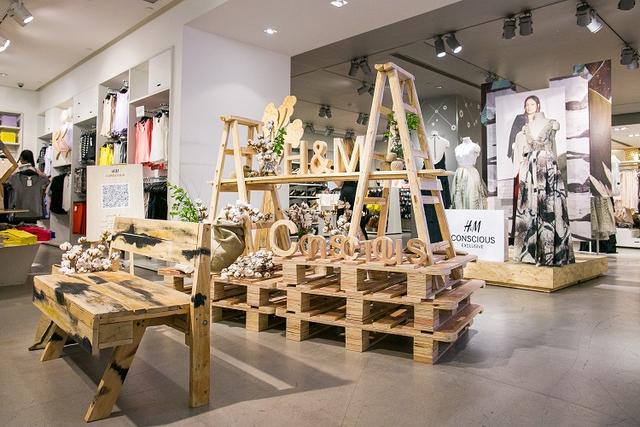 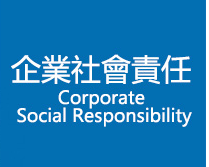 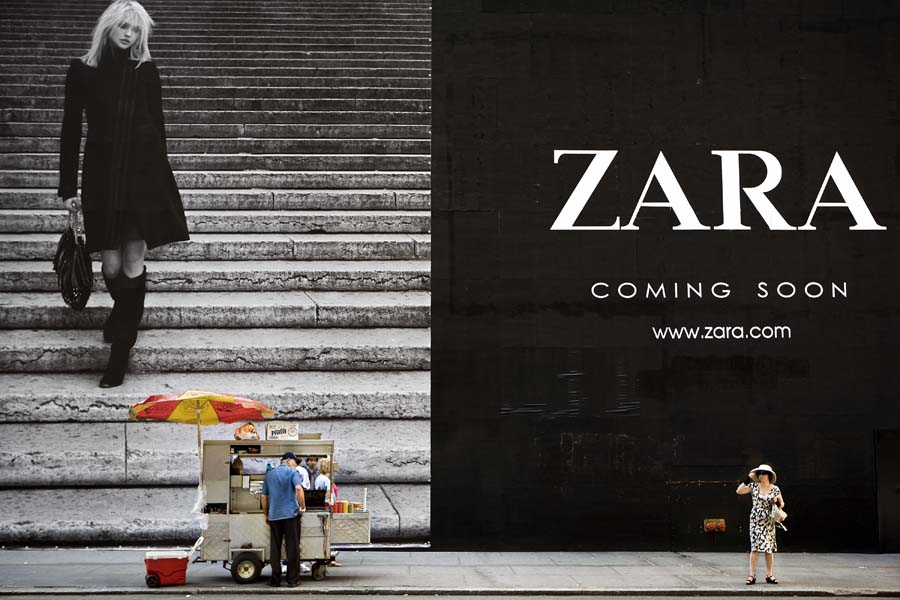 谢谢大家